April 15, 2014
Faceted Browsing: Analysis and implementation of a Big Data Solution using Apache Solr.
Advisor:
Prof. Sonia Bergamaschi
Co-Advisor:
Prof. H.V. Jagadish
Dott. Ing. Francesco Guerra
Paolo Malavolta
University of Modena and Reggio Emilia
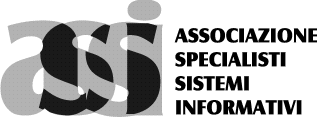 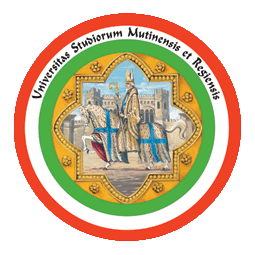 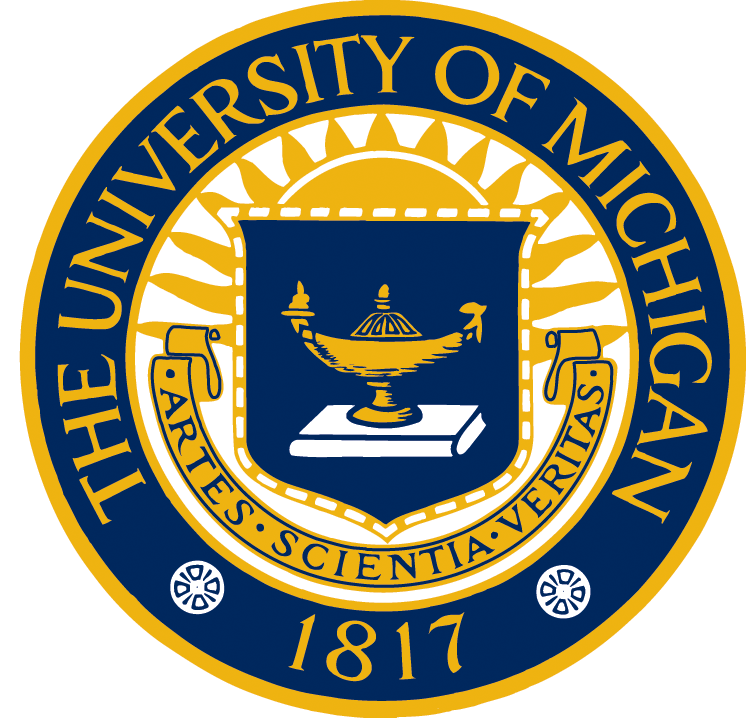 Big Data visualization
90% of the data in the world today was created            in the last 2 years alone.                                 			   -IBM-
Why should we be interested in visualization? Because the human visual system is a pattern seeker of enormous power and subtlety. The eye and the visual cortex of the brain form a massively parallel processor that provides the highest-bandwidth channel into human cognitive centers. At higher levels of processing, perception and cognition are closely interrelated, which is the reason why the words “understanding” and “seeing” are synonymous.                   						
						-Colin Ware, 2000-
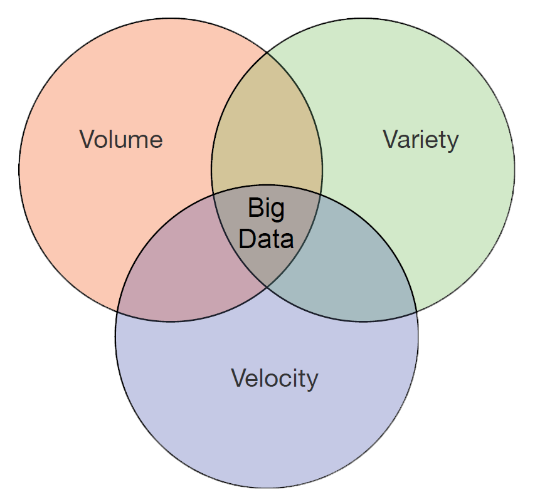 2/18
[Speaker Notes: as you need not to start from scratch = non dovendo così partire da 0]
Apache Solr
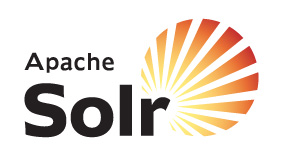 Solr (pronounced “solar”) is the most popular and open source enterprise search platform from the Apache Lucene project.                                        Its major features include:
Full-text search, 
Dynamic clustering, 
Near Real-time indexing,
Traditional DB, rich document (e.g., Word, PDF, jpeg) handling,
NoSQL DB support,
HTTP Restfull requests.
3/18
[Speaker Notes: as you need not to start from scratch = non dovendo così partire da 0]
Big Data solution
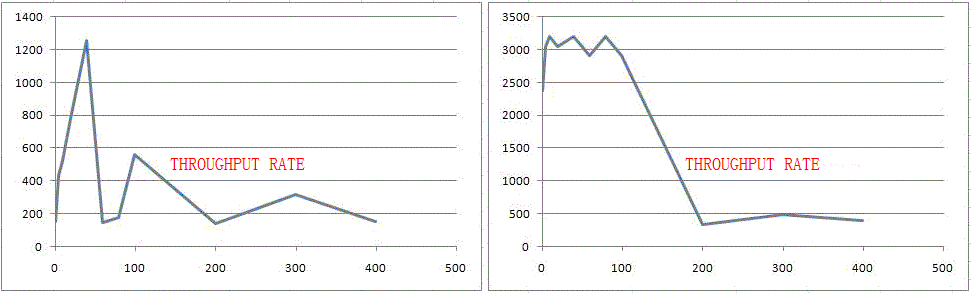 Jetty
Tomcat
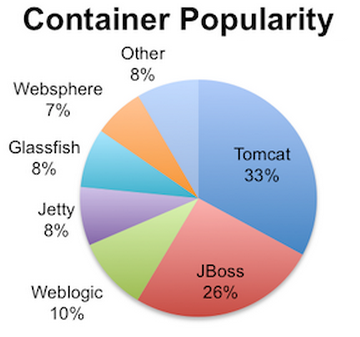 4/18
[Speaker Notes: as you need not to start from scratch = non dovendo così partire da 0]
Big Data solution
Solr
Tomcat
Apache ZooKeeper:
Sharding
Replication
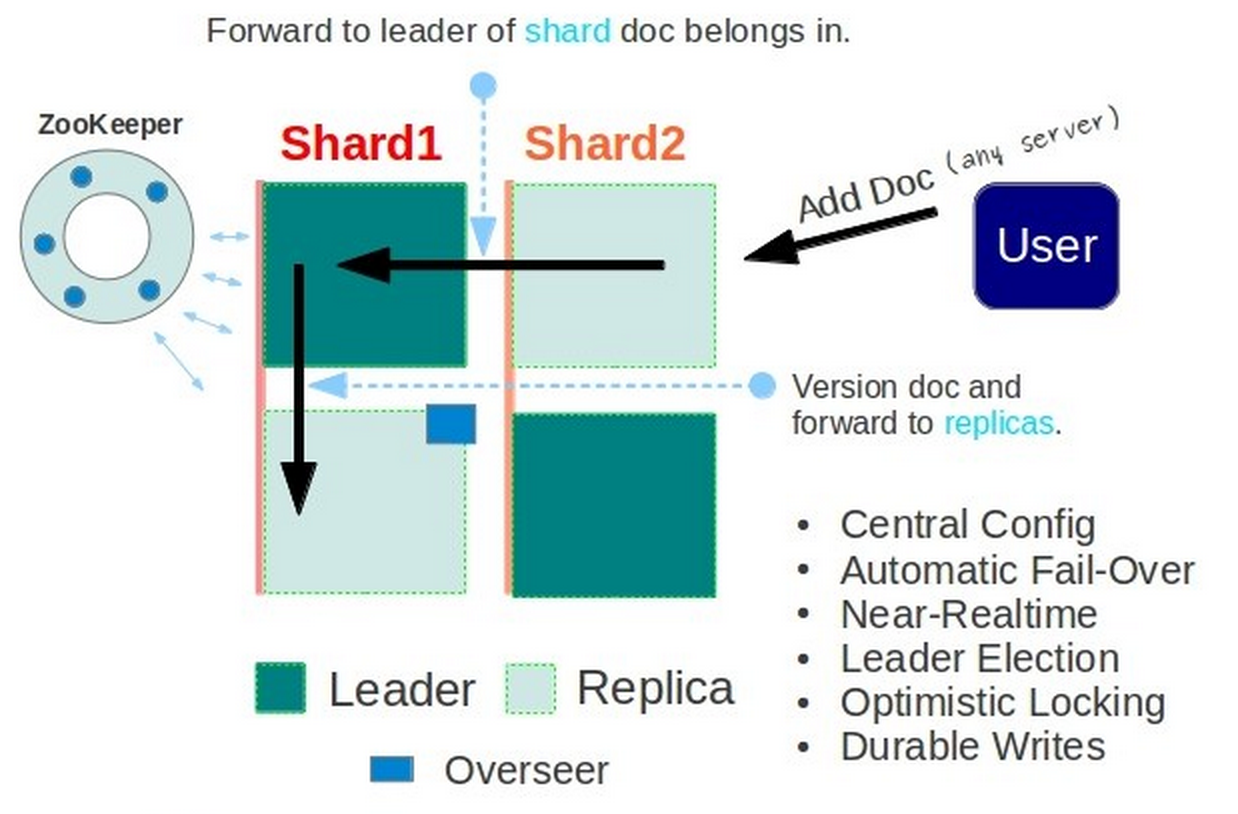 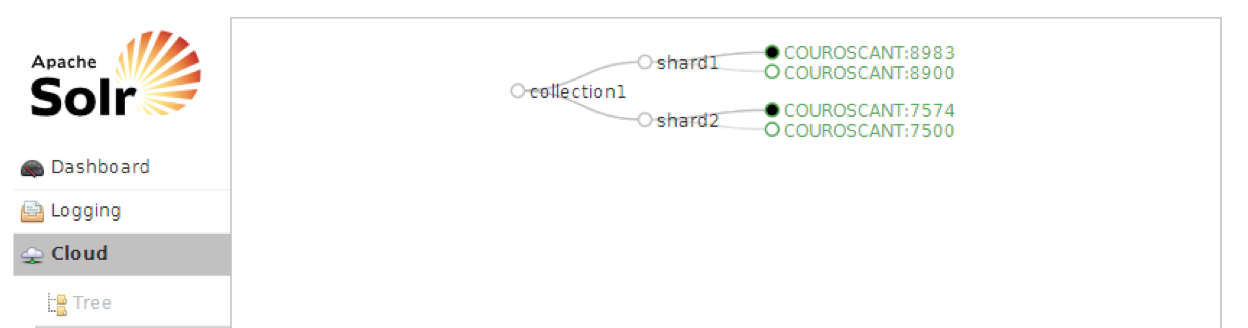 5/18
[Speaker Notes: as you need not to start from scratch = non dovendo così partire da 0]
Big Data solution
Solr
Tomcat
Apache ZooKeeper:
Sharding
Replication
Hadoop Distributed File System (HDFS)
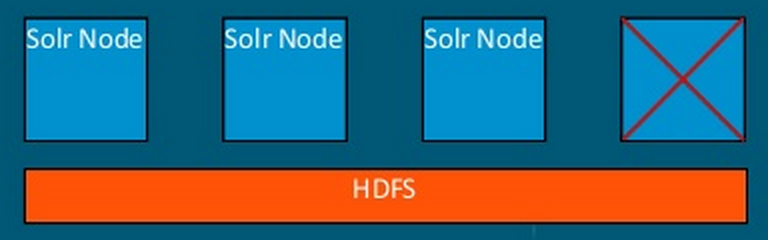 Big Data solution
over
Apache Solr
6/18
[Speaker Notes: as you need not to start from scratch = non dovendo così partire da 0]
Faceted Browsing
Work Solr over Big Data  DONE
Big Data visualization over Solr  NOT YET!
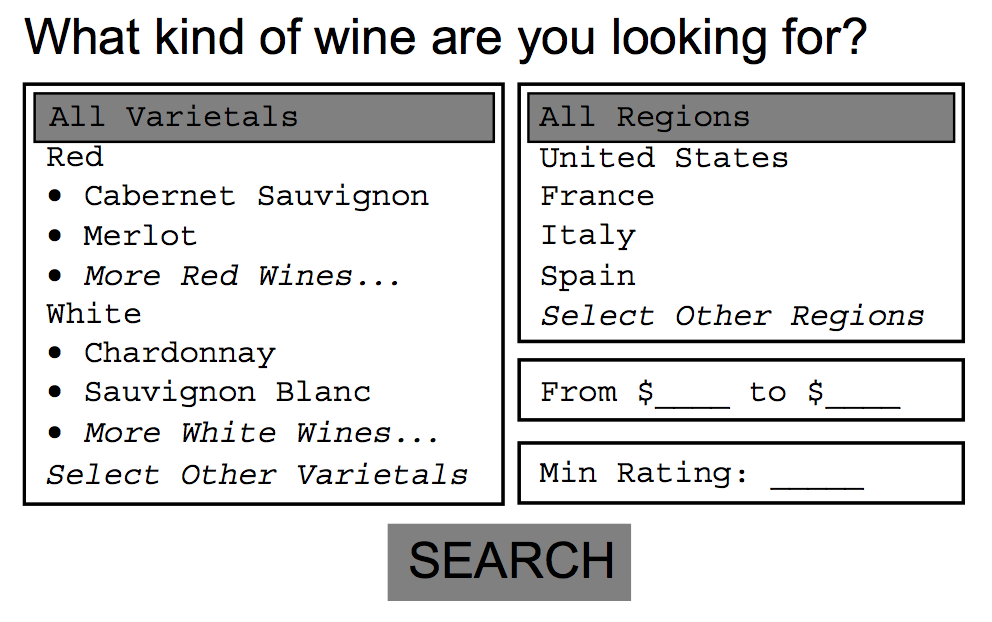 WE NEED IT
7/18
[Speaker Notes: as you need not to start from scratch = non dovendo così partire da 0]
Faceted Browsing
Faceted Browsing over Solr
AND between facets
OR within facet
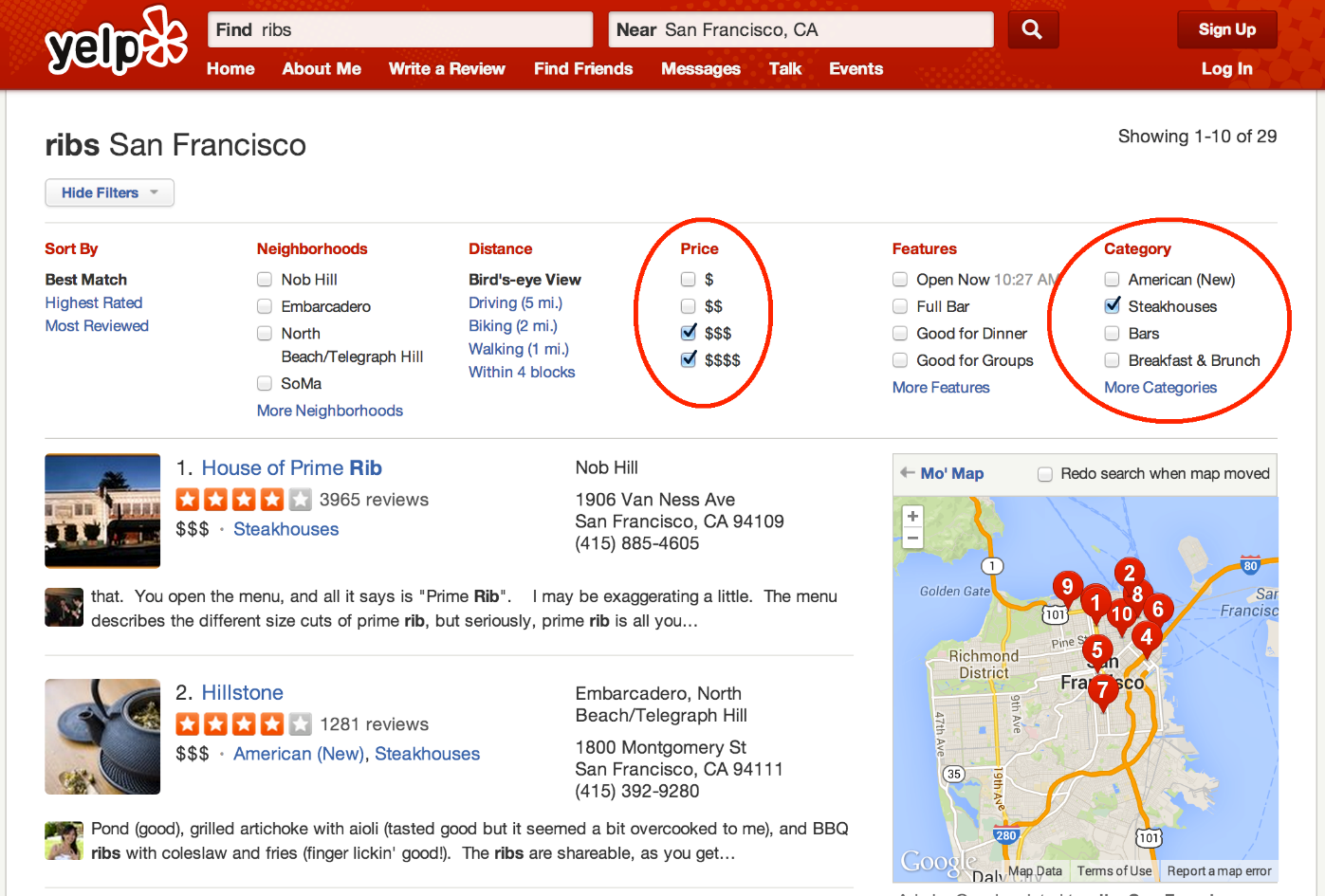 8/18
[Speaker Notes: as you need not to start from scratch = non dovendo così partire da 0]
Faceted Browsing
Faceted Browsing concerns:
Checkbox
Scale
Efficiency
CAPCOLOR          (79)
[x] Brown   (23)
[x] Gray    (45)
[ ] Red     (11)
CAPSURFACE        (18)
[ ] Scaly    (7)
[ ] Smooth  (11)
ODOR             (183)   
[ ] None    (34)
[x] Pungent (80)
[ ] Spicy   (65)
[ ] Anise    (4)
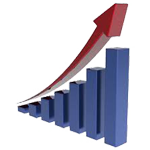 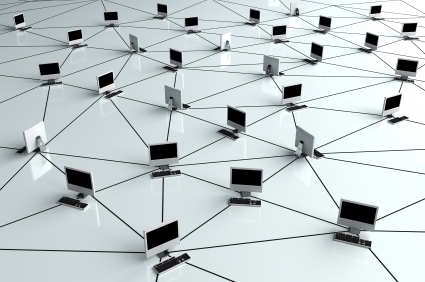 9/18
[Speaker Notes: as you need not to start from scratch = non dovendo così partire da 0]
Faceted Browsing
How to make Faceted Browsing over Solr:
Analysis and learning of a multi-faceted query
Modified Solr front-end
Added javascript
http://localhost:8081/solr/collection1/browse?
   &q=&fq={!tag=dt}CapColor:brown%22OR%22{!tag=dt}CapColor:gray
      &q=&fq={!tag=dt}Odor:pungent
         &facet=on
            &facet.field={!ex=dt}CapColor
            &facet.field={!ex=dt}CapSurface
            &facet.field={!ex=dt}Odor
10/18
[Speaker Notes: as you need not to start from scratch = non dovendo così partire da 0]
Bayesian Networks
Issues:
Huge volume of facet
User search experience
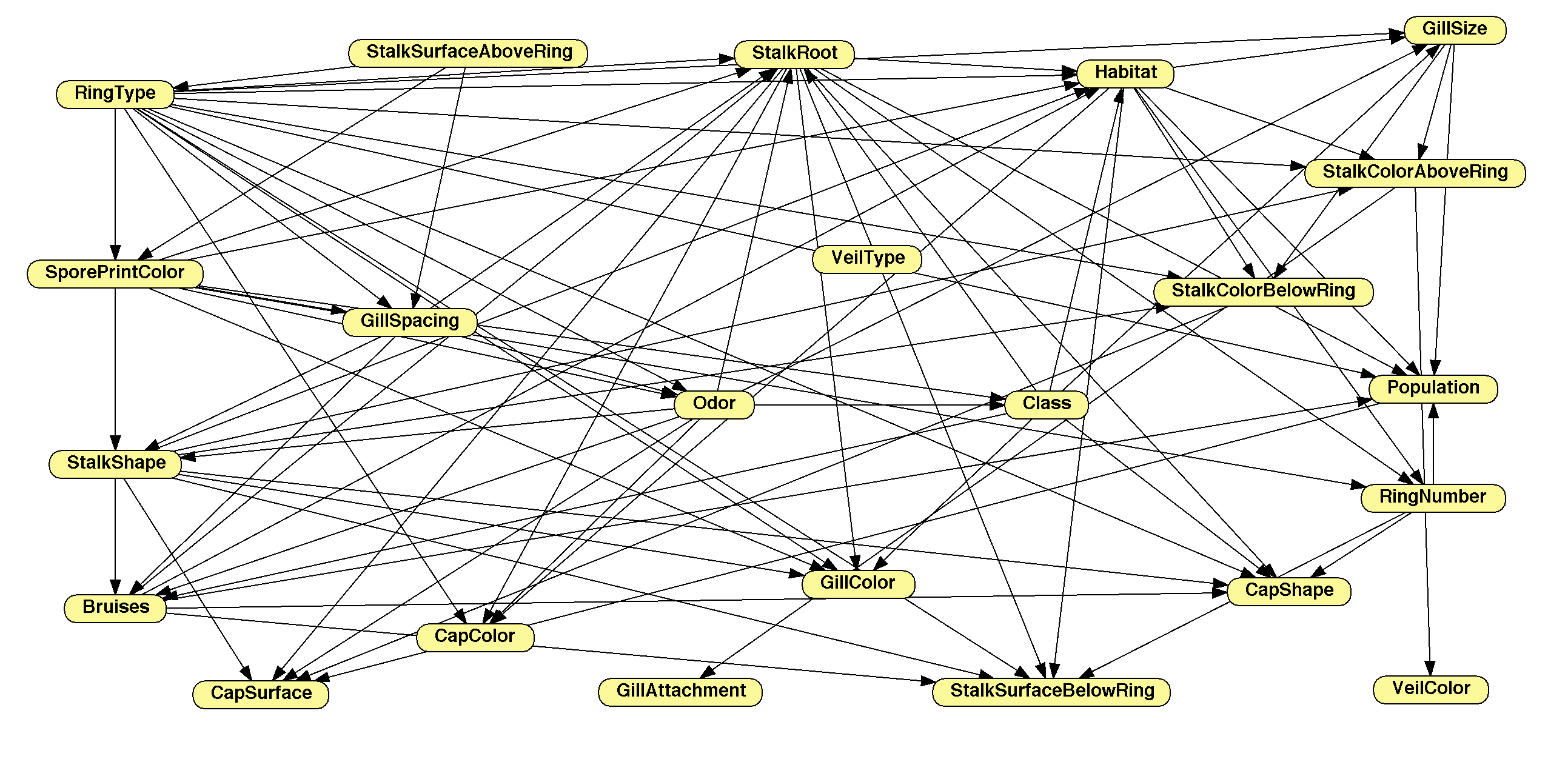 How:
Bayesian networks
Open Markov
Open source
GUI available
API available
11/18
[Speaker Notes: as you need not to start from scratch = non dovendo così partire da 0]
Bayesian Networks
How to:
Added javascript
Added Servlet
Open Markov API modified
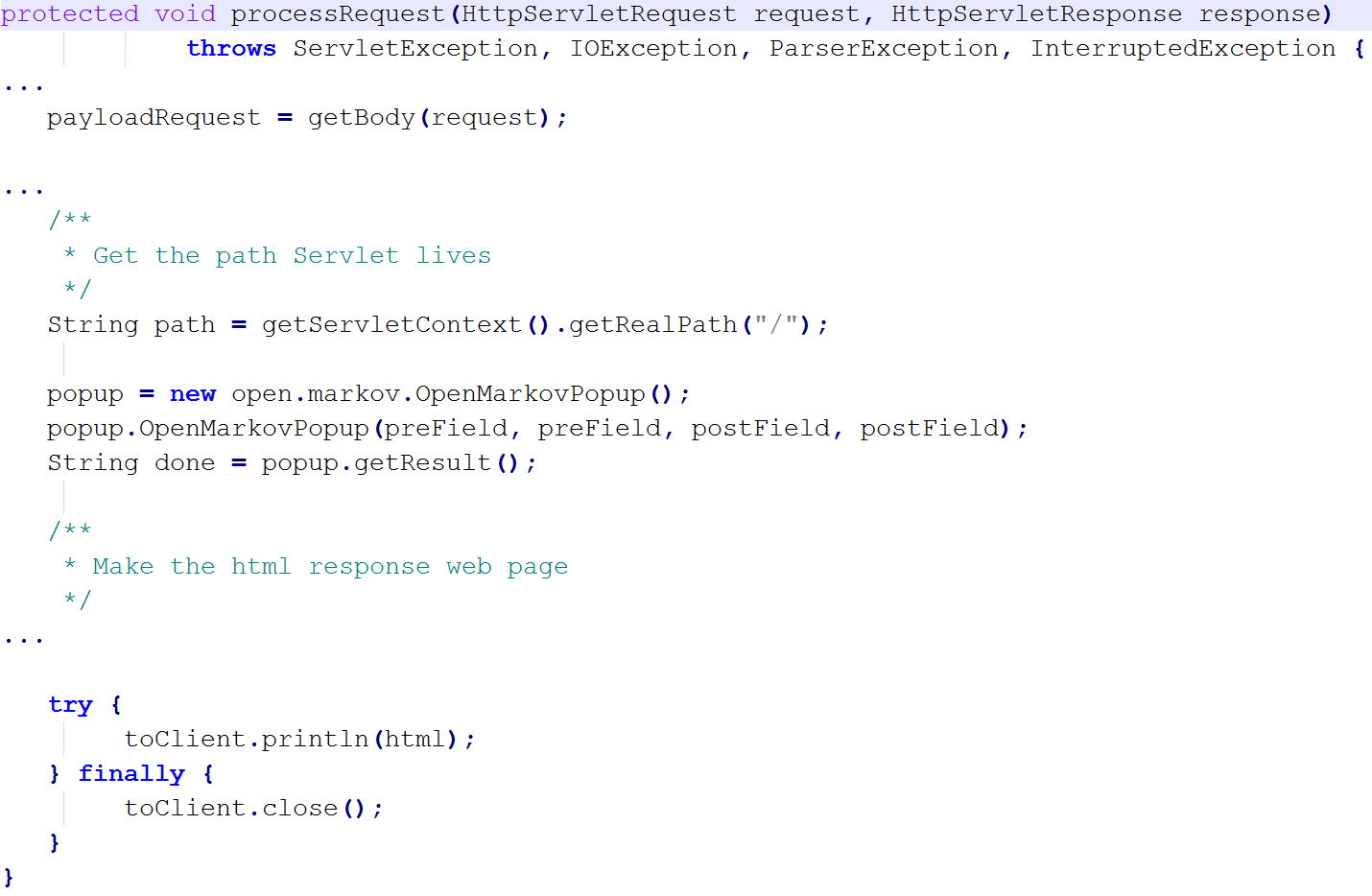 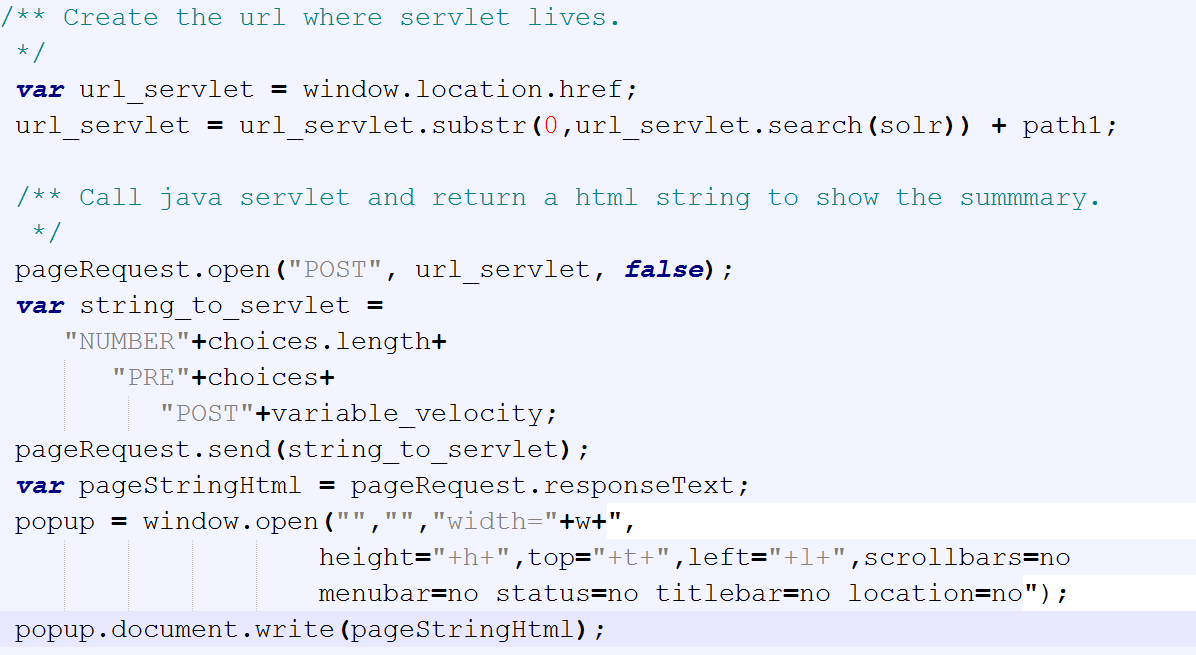 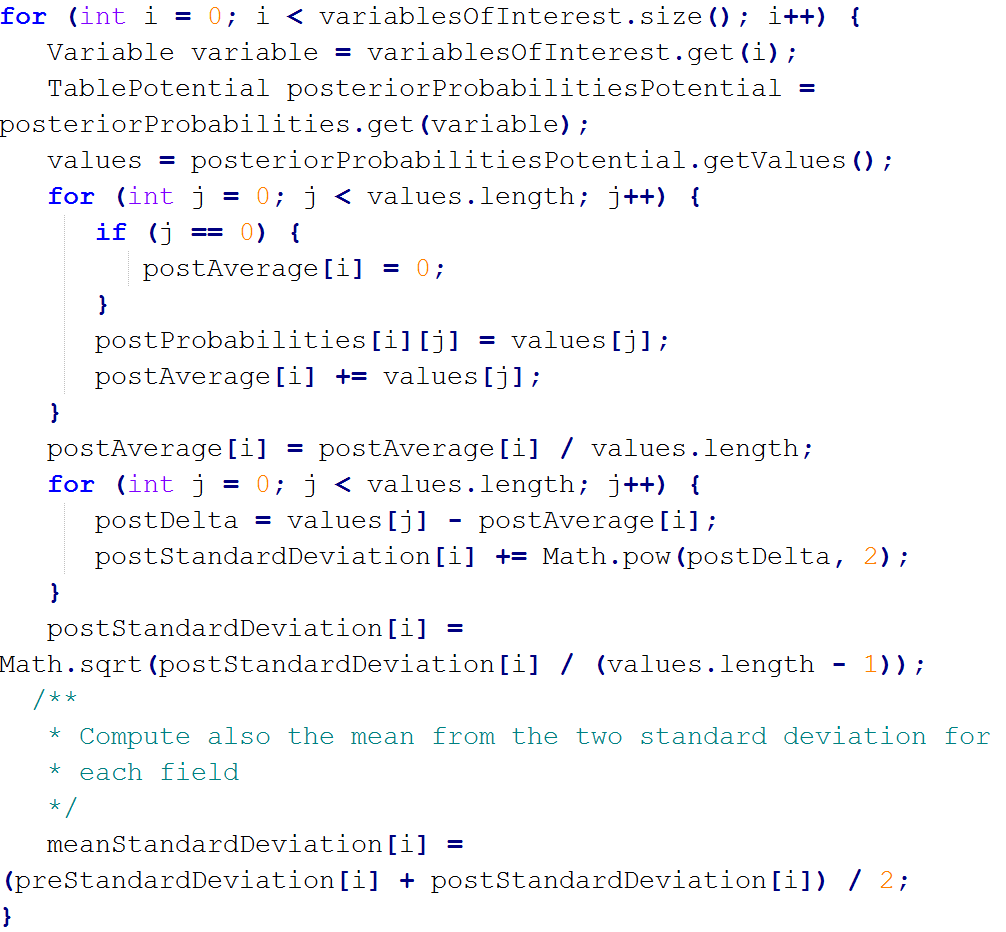 12/18
[Speaker Notes: as you need not to start from scratch = non dovendo così partire da 0]
Bayesian Networks
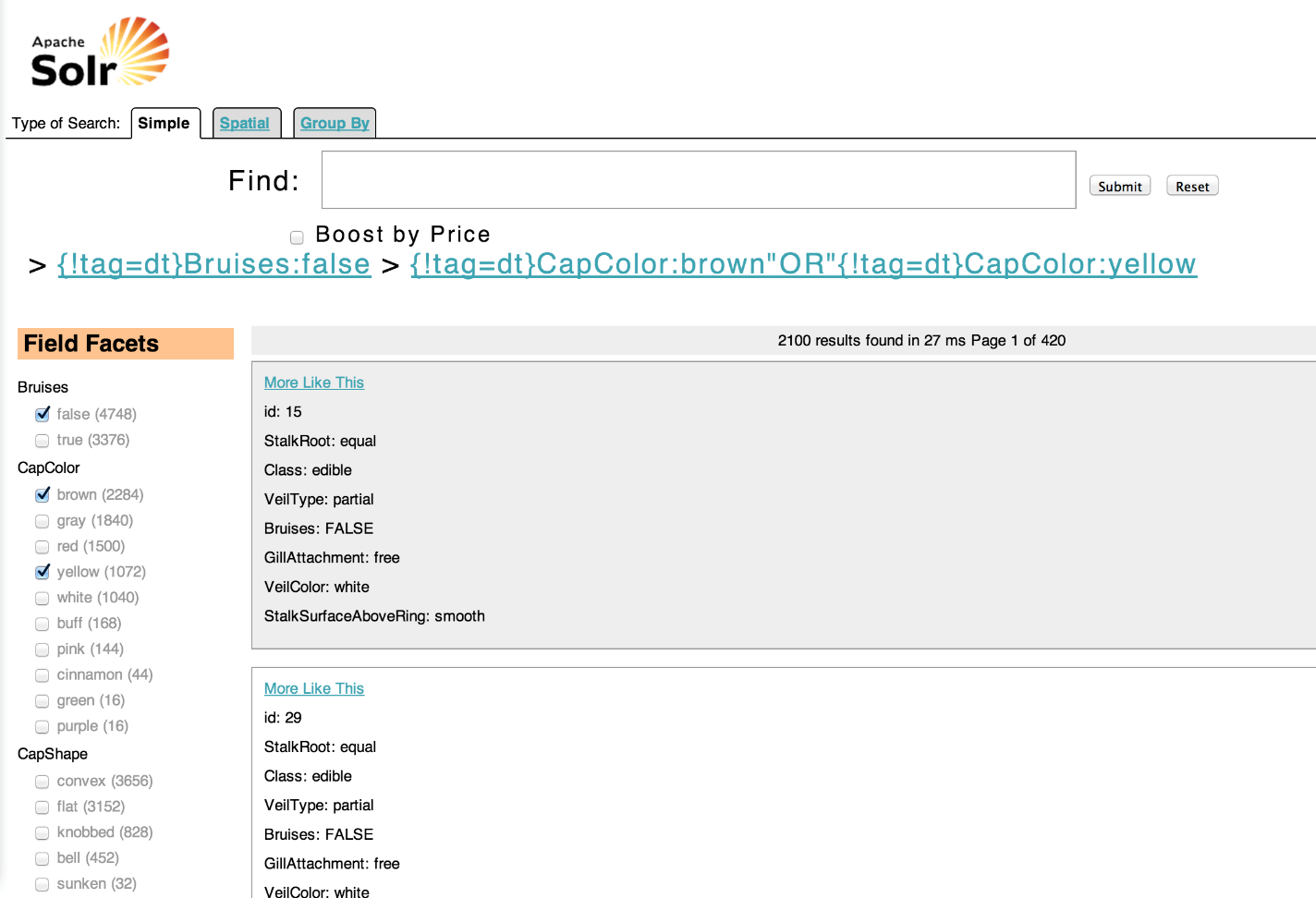 Aware User Search
Dynamic Summary
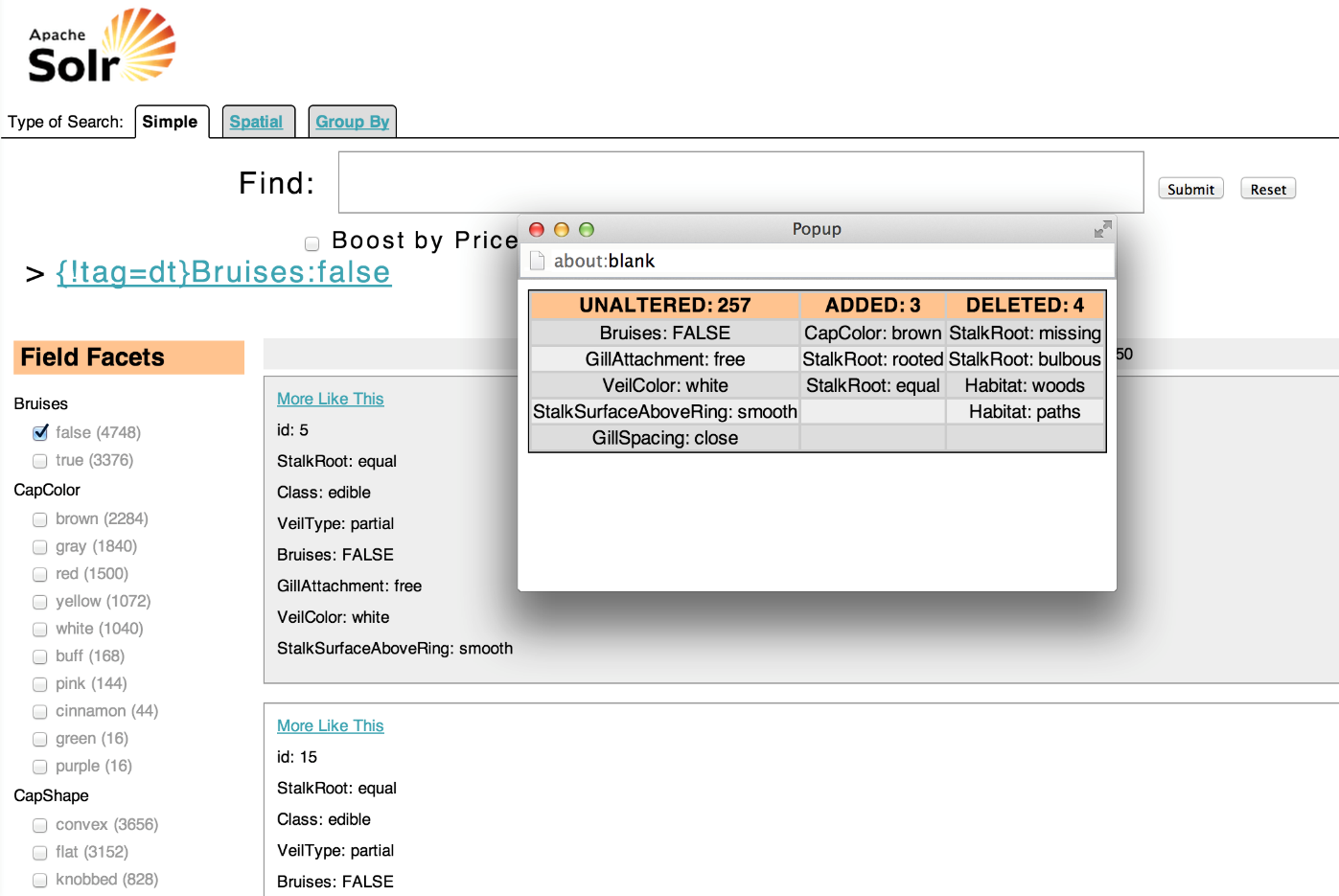 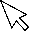 13/18
[Speaker Notes: as you need not to start from scratch = non dovendo così partire da 0]
Keywords Search
Keywords Search over Relational Database:
Very popular method
Allow non-expert user to formulate queries
Not needed to how the data is represented inside DB
Current techniques:
A-priori instance analysis
Construct an index
Retrieve information from index
Experimented approach:
Learning Bayesian Network from DB
Nodes represents columns
Retrieve information from BN
14/18
[Speaker Notes: as you need not to start from scratch = non dovendo così partire da 0]
Keywords Search
How it works:
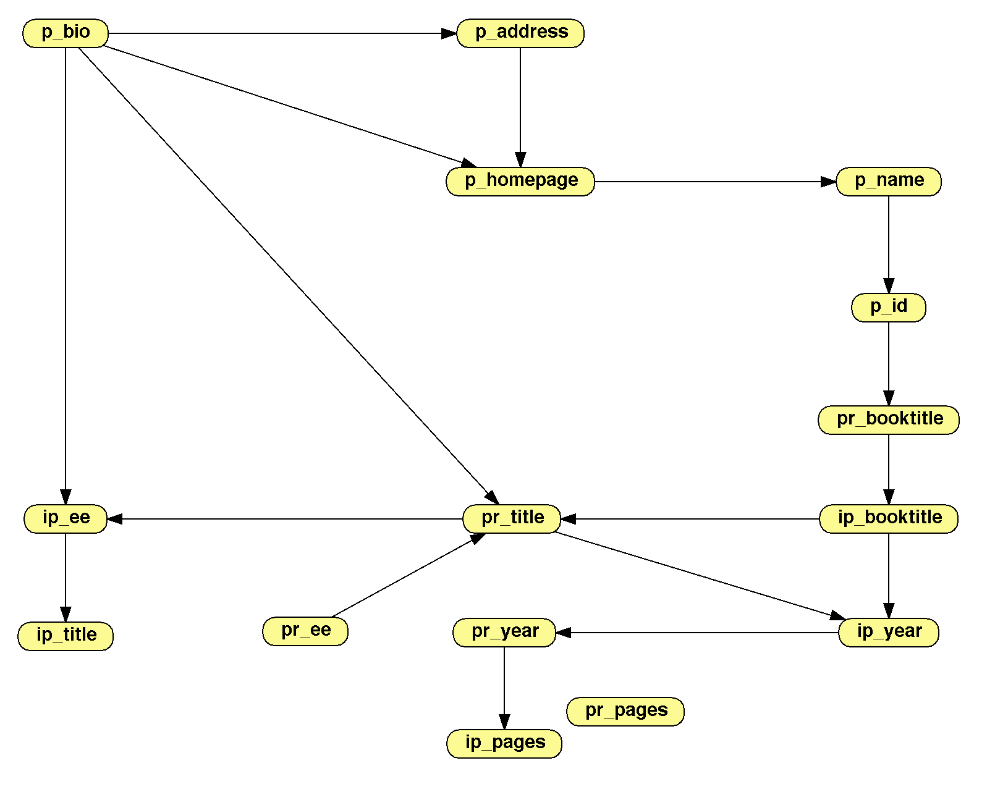 Learning Bayesian Network
Automatic Hill Climbing algorithm
Compute probabilities:
Variable Elimination algorithm
Print results:
Quick Sort algorithm
15/18
[Speaker Notes: as you need not to start from scratch = non dovendo così partire da 0]
Keywords Search
Test:
Portion of a real DB
2-way path
Full outer join:
First 1000 rows
50 runs
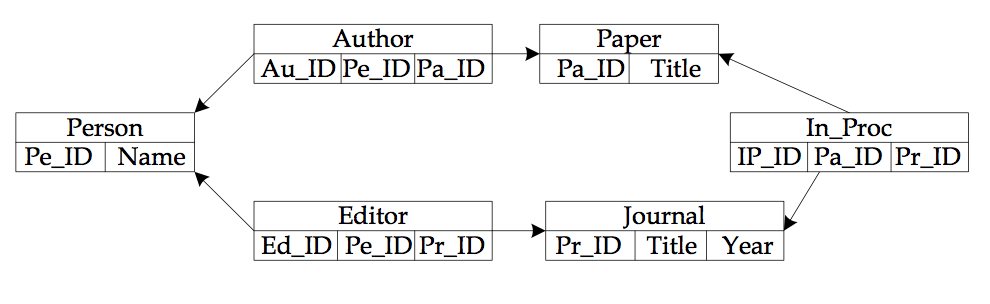 Execution time: ~ 3.0 sec.
16/18
[Speaker Notes: as you need not to start from scratch = non dovendo così partire da 0]
Conclusions and Future work
Conclusions:
I have provided over Apache Solr:
Big Data solution
Faceted browsing
Integrated and ready-to-use solution
Aware user search using Bayesian Networks
Dynamic summary using Bayesian Networks
I have provided over Keywords Search:
A different approach for keyword search over DB
A software that allow user to formulate queries
Future work:
For Solr I can:
Use Machine Learning algorithm to automate the learning of the facets
For Keywords Search I can:
Learn the BN with more Database rows for better results
17/18
[Speaker Notes: as you need not to start from scratch = non dovendo così partire da 0]
Thank for your time.
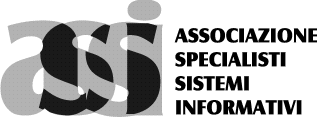 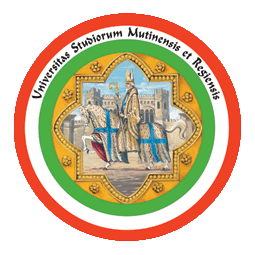 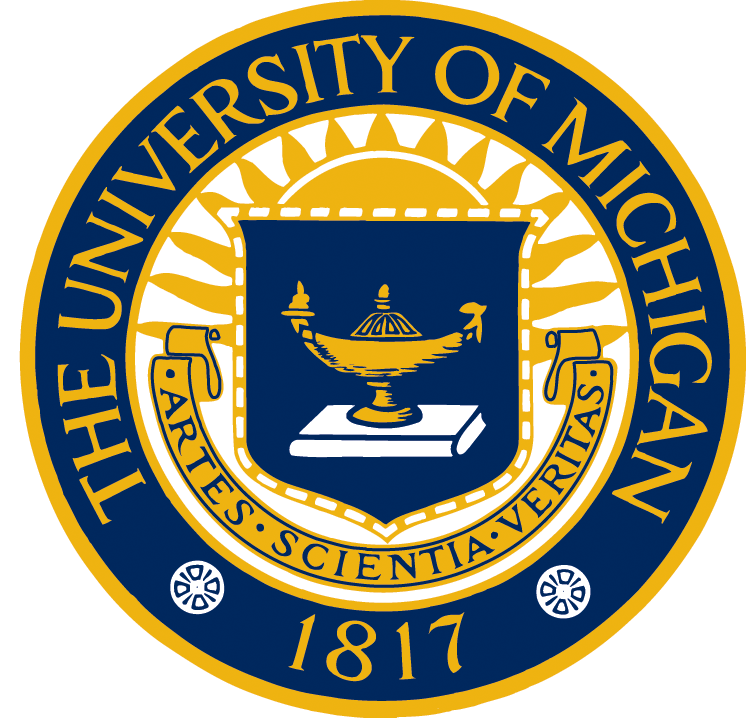